CH. 6 Performing Basic Vehicle Maneuvers
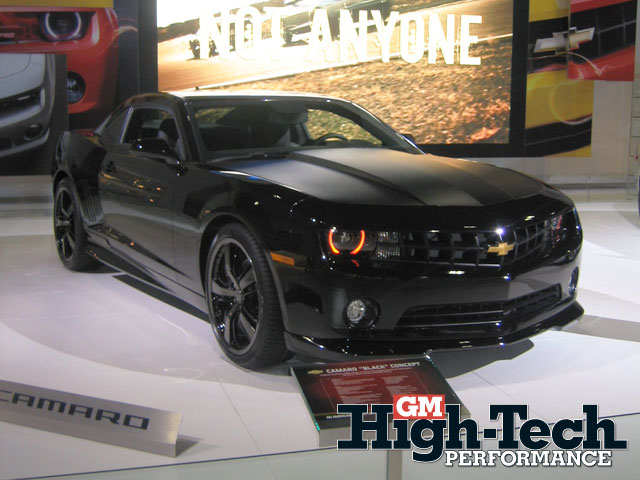 What is the difference between oversteering and understeering? (p.110)
Oversteer= Turn steering wheel too much.
Understeer= Don’t turn the steering wheel enough.
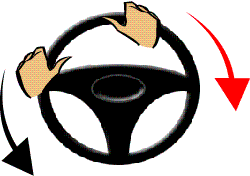 Signaling
2.  Develop the habit of signaling every time you plan to turn, change lanes, slow or stop as well as pull over or pull out of a spot. .
At least 100 feet before turning in a residential area 
And at least 200 feet in the country or traveling fast.
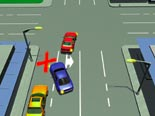 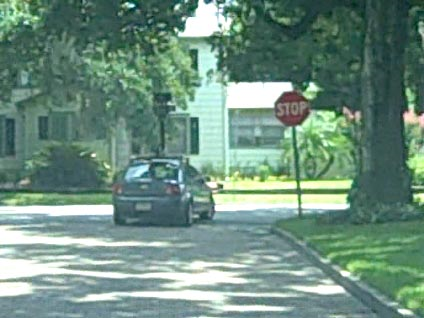 Steering
3. What are the two types of steering that are explained on page 113?
Hand over hand steering
Push and Pull steering
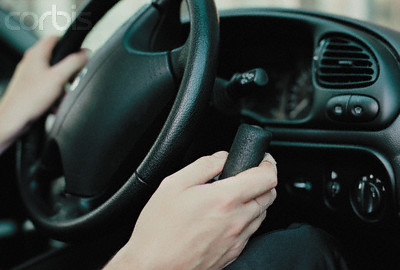 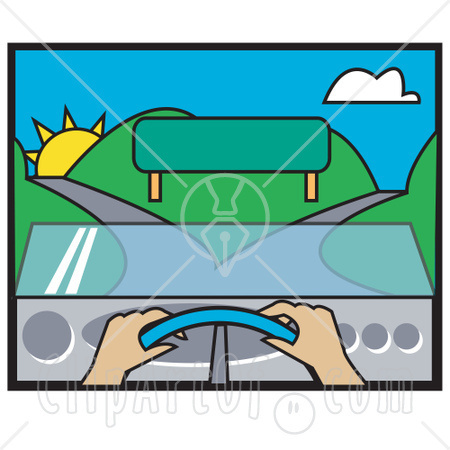 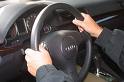 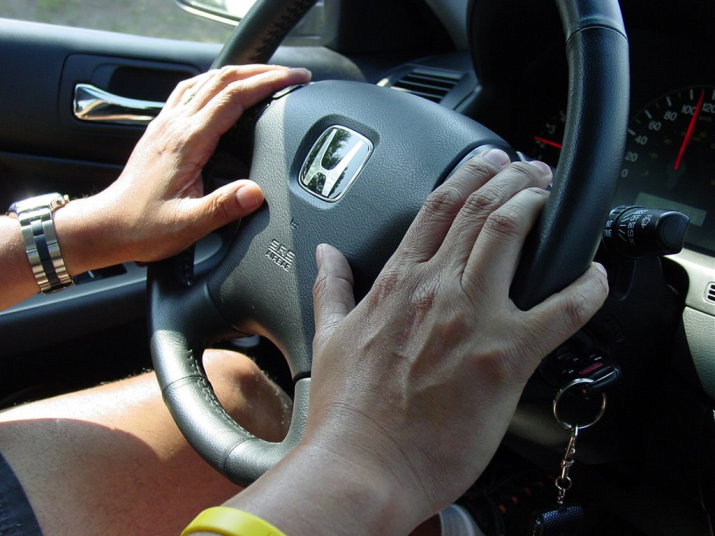 3) Steering- Hand over Hand(Hands at 10/2, 9/3, 8/4)
3) Steering- Push-Pull
4. What is a turnabout? (p.116)
A maneuver for turning your vehicle around.
5. name the five types of turnabouts explained on pages 116-118…
Midblock U-turn
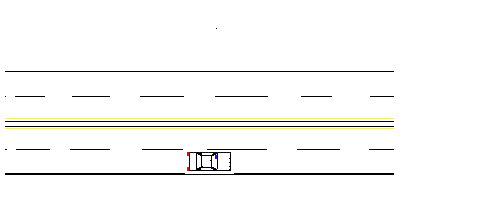 Can you legally make a U-turn in these situations?
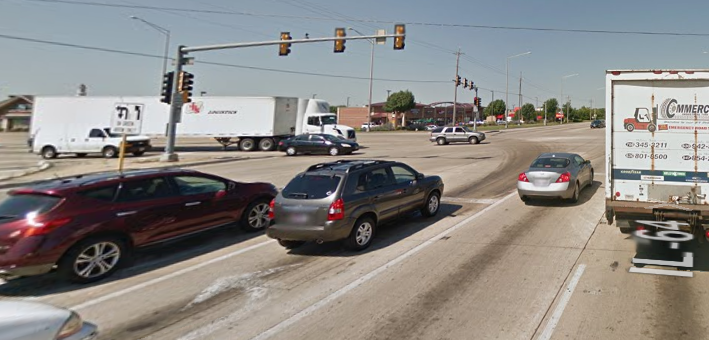 Back into Driveway right side
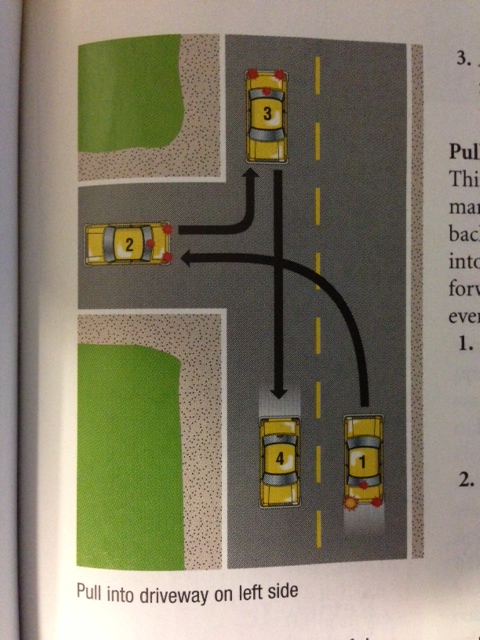 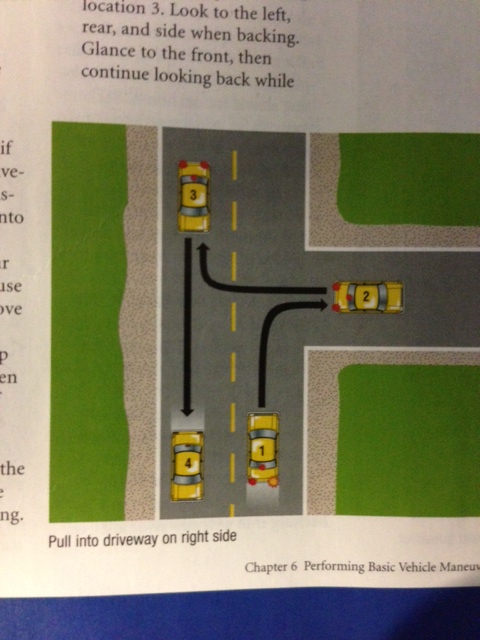 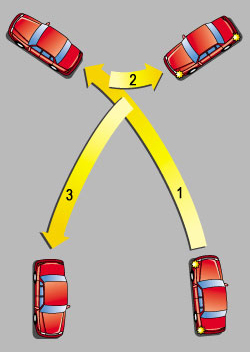 6. List six factors that should help you decide which turnabout to use (p.118)
Legality of the turnabout
Amount of traffic
Types of driveways available
Need to enter traffic lanes forward or backward
Ample space to enter traffic
Number of traffic lanes to cross.
Classwork
CH 6.1  #3 
	And draw a picture of a proper lane change!
CH 6.2  #3&4
CH 6.3  #3 (Draw a picture for all 4 parks! Show which way your wheels should face)

Draw a 3pt turn, 2pt turn, 2pt/back in turn and a U-Turn.